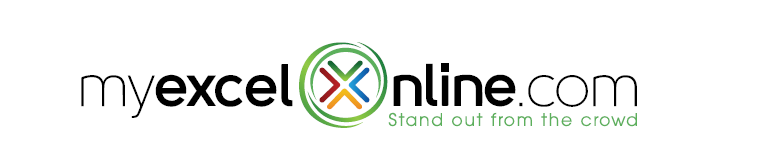 3/20/2025
My Excel Online
1
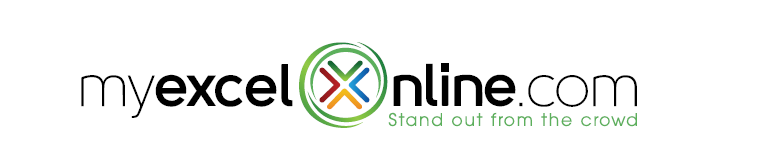 3/20/2025
My Excel Online
2